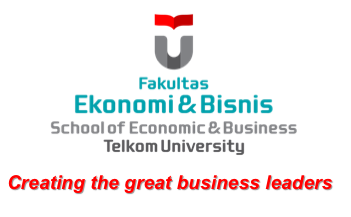 BAB XI
KOMITMEN ORGANISASI
Sumber : Perilaku Organisasional
Dr. Sopiah, MM., M.Pd.
Pengertian Komitmen Organisasi
Komitmen organisasi adalah suatu ikatan psikologis kayawan pada organisasi yang ditandai dengan adanya :
Kepercayaan dan penerimaan yang kuat atas tujuan dan nilai organisasi
Kemauan untuk mengusahakan tercapainya kepentingan organisasi
Keinginan yang kuat untuk mempertahankan kedudukan sebagai anggota organisasi
Bentuk Komitmen Organisasi
Menurut  Meyer, Allen dan Smith tiga komponen komitmen organisasi, yaitu :
Affective commitment : karyawan ingin menjadi bagian dari organisasi karena adanya ikatan emosional
Continuance commitment : karyawan tetap bertahan pada suatu perusahaan karena membutuhkan gaji atau karyawan tidak menemukan pekerjaan lain
Normative commitment : karyawan bertahan pada organisasi karena adanya kesadaran bahwa komitmen terhadap organisasi merupakan hal yang seharusnya dilakukan
Faktor- faktor yang mempengaruhi komitmen organisasi
Faktor personal
Faktor organisasional
Faktor yang bukan dari dalam organisasi
Pengukuran Komitmen Organisasi
Skala untuk mengukur komitmen karyawan terhadap organisasi yaitu
Penerimaan terhadap tujuan organisasi
Keinginan untuk bekerja keras
Hasrat untuk bertahan menjadi bagian dari organisasi yaitu sebagai berikut :
	1. Saya merasa bahwa nilai-nilai yang saya anut sangat mirip dengan nilai-nilai yang ada pada organisasi
	2. Saya merasa bangga apabila berkata pada orang lain bahwa saya menjadi bagian dari organisasi ini
	3. Saya hanya dapat bekerja dengan baik di organisasi yang lain asalkan tipe pekerjaannya sama dengan  tipe pekerjaan yang ada di organisasi ini.
	4. Organisasi ini benar benar memberikan inspirasi yang terbaik bagi diri saya dalam mencapai presentasi kerja.
Dampak komitmen organisasi
Manajer akan lebih memilih karyawan yang bisa dipercaya dan mengabaikan karyawan yang tidak memiliki komitmen
Jika tidak adanya komitmen yang meyakinkan maka promosi seorang karyawan ke jabatan yang lebih tinggi tidak akan dilakukan.
Karyawan yang tidak berkomitmen akan berdampat pada kinerjanya yang rendah absensinya, konflik, reputasi perusahaan menurun, kehilangan kepercayaan dari klien dan dampak yang lebih jauh menurunnya laba perusahaan